2.5 Commutativity (part 2),doubling and halving
Representations | Year 2
Multiplication and Division
How to use this presentation
You can find the teacher guide 2.5 Commutativity (part 2), doubling and halving by following the link below.
2.5 Commutativity, doubling and halving	  Step 1:1
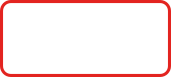 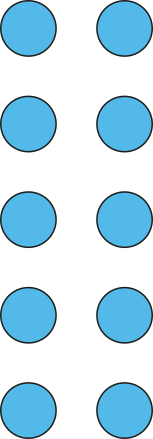 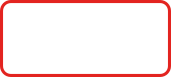 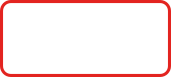 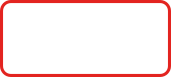 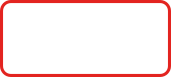 5 × 2 = 10
5 groups of 2
2, five times
2.5 Commutativity, doubling and halving	  Step 1:1
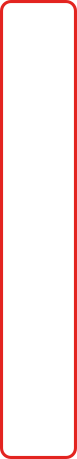 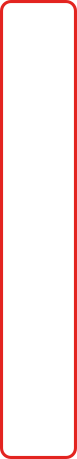 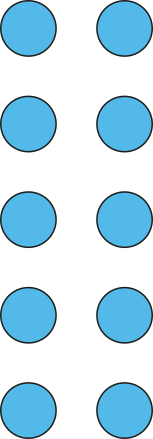 5 × 2 = 10
2 groups of 5
5, two times
2.5 Commutativity, doubling and halving	  Step 1:1
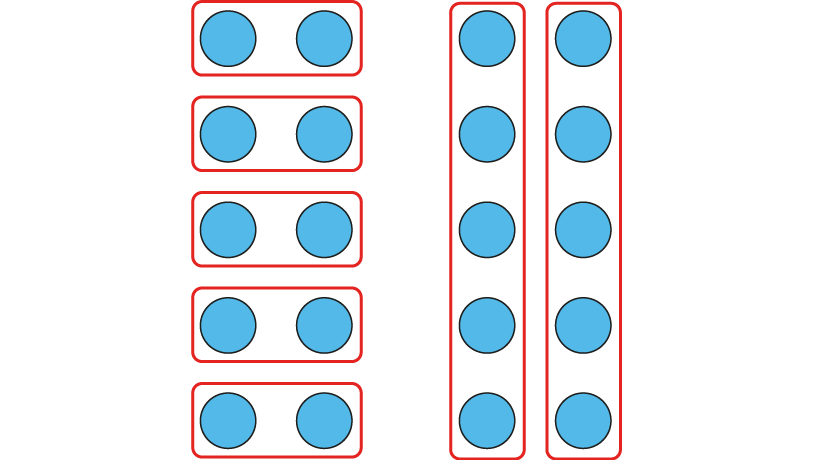 [Speaker Notes: What’s the same?
What’s different?]
2.5 Commutativity, doubling and halving	  Step 1:2
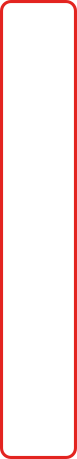 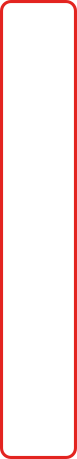 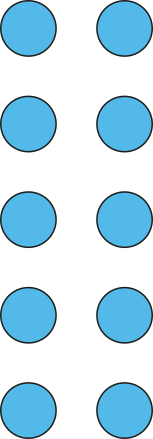 2 × 5 = 10
2 groups of 5
5, two times
2.5 Commutativity, doubling and halving	  Step 1:2
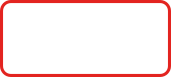 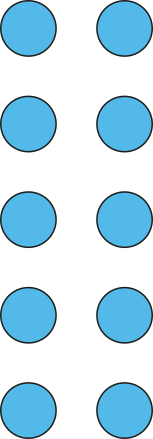 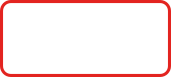 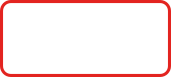 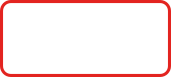 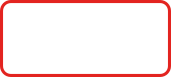 2 × 5 = 10
5 groups of 2
2, five times
2.5 Commutativity, doubling and halving	  Step 1:3
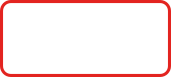 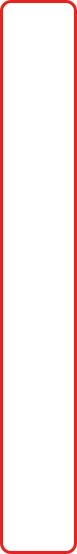 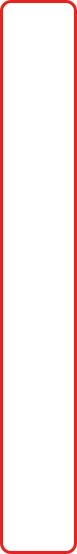 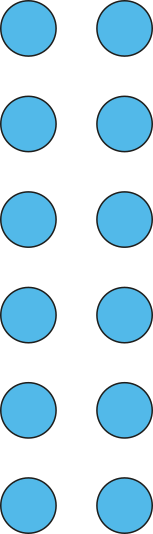 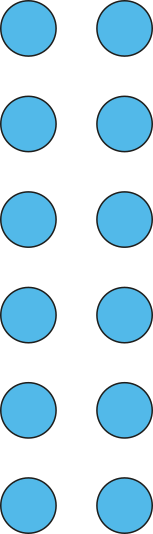 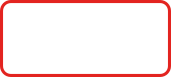 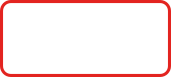 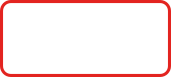 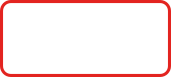 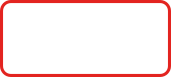 6 groups of 2
6 × 2 = 12
6, two times
2.5 Commutativity, doubling and halving	  Step 1:3
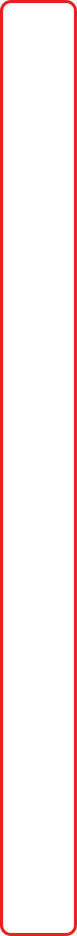 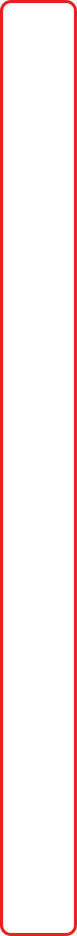 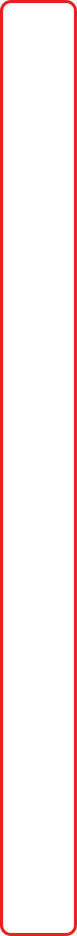 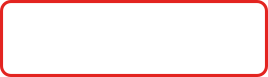 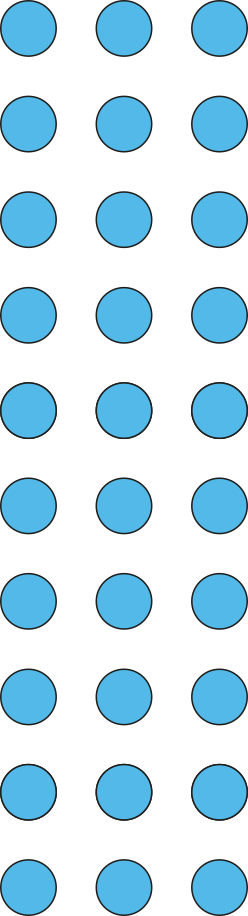 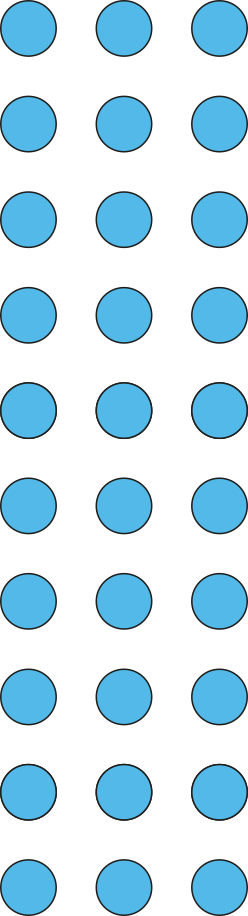 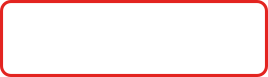 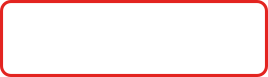 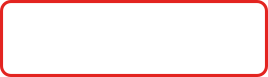 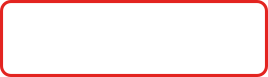 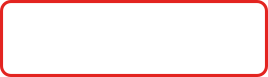 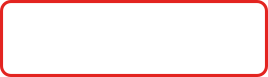 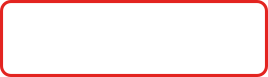 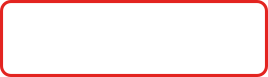 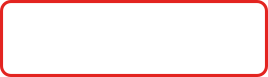 3 groups of 10
3 × 10 = 30
3, ten times
2.5 Commutativity, doubling and halving	  Step 1:4
7 × 2 = 14
7 groups of 2
2, seven times
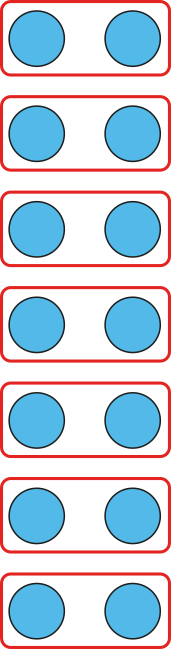 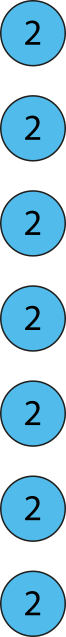 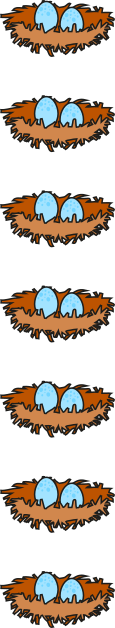 [Speaker Notes: There are some eggs in some nests. What situations can the equation represent?]
2.5 Commutativity, doubling and halving	  Step 1:4
7 × 2 = 14
2 groups of 7
7, two times
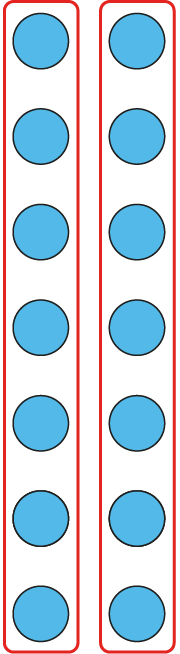 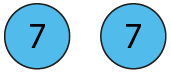 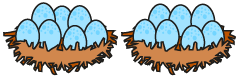 [Speaker Notes: There are some eggs in some nests. What situations can the equation represent?]
2.5 Commutativity, doubling and halving	  Step 1:4
7 × 2 = 14
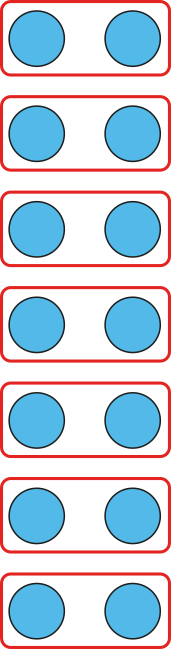 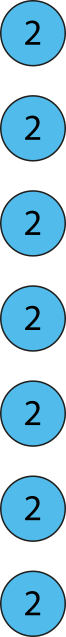 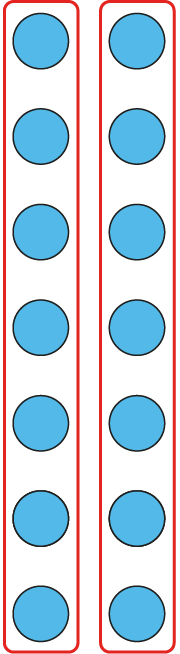 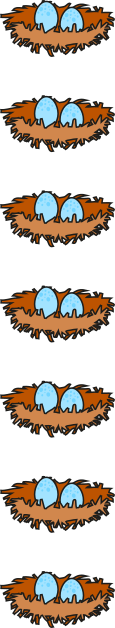 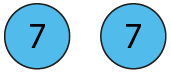 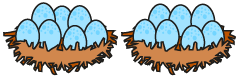 2.5 Commutativity, doubling and halving	  Step 1:4
2 × 5 = 10
2 groups of 5
5, two times
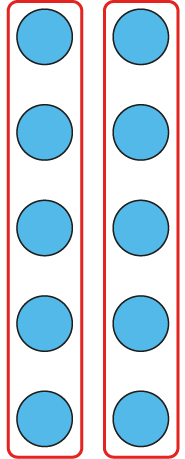 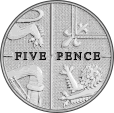 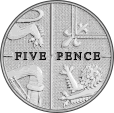 5 p
5 p
[Speaker Notes: I have some coins. What situations can the equation represent?]
2.5 Commutativity, doubling and halving	  Step 1:4
2 × 5 = 10
5 groups of 2
2, five times
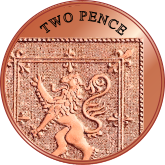 2 p
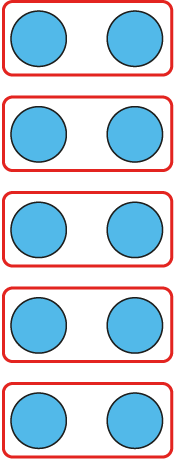 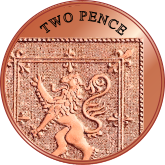 2 p
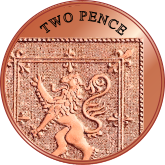 2 p
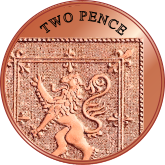 2 p
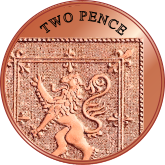 2 p
[Speaker Notes: I have some coins. What situations can the equation represent?]
2.5 Commutativity, doubling and halving	  Step 1:4
2 × 5 = 10
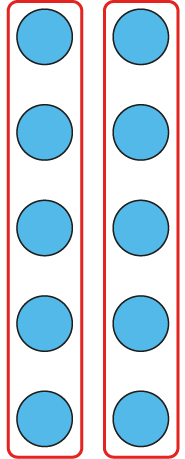 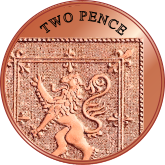 2 p
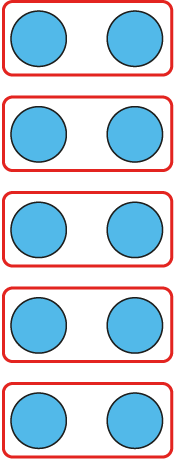 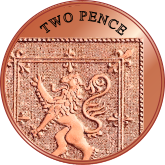 2 p
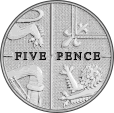 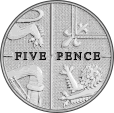 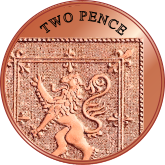 2 p
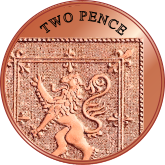 2 p
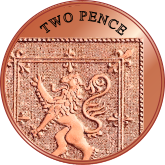 2 p
5 p
5 p
2.5 Commutativity, doubling and halving	  Step 1:5
2 boxes, 4 cakes in each. How many cakes?
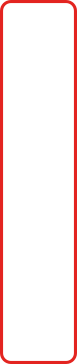 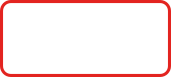 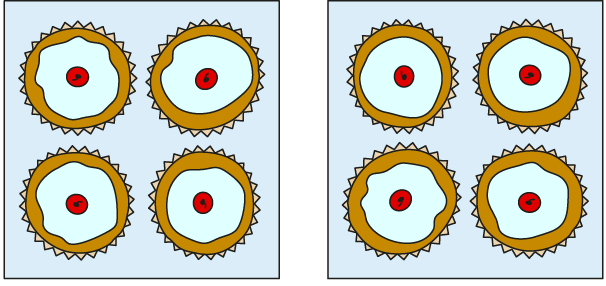 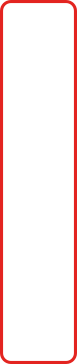 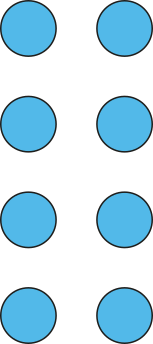 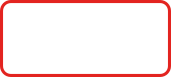 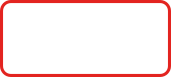 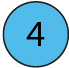 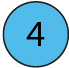 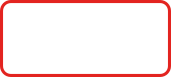 8
2  ×  4  =
2 groups of 4 is equal to 2, four times
I know that 2, four times, is equal to 8,
so I know that 2 groups of 4 is equal to 8.
[Speaker Notes: There are two boxes of cakes.
Each box contains four cakes.
How many cakes are there altogether?]
2.5 Commutativity, doubling and halving	  Step 1:6
5 sheets of stickers, 6 stickers on each. How many stickers?
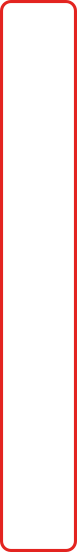 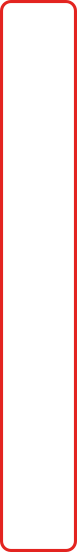 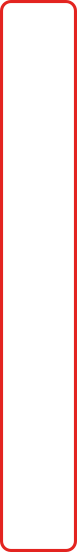 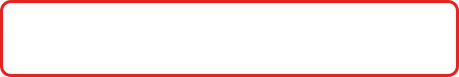 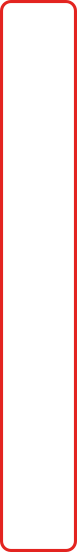 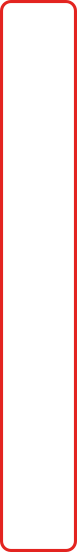 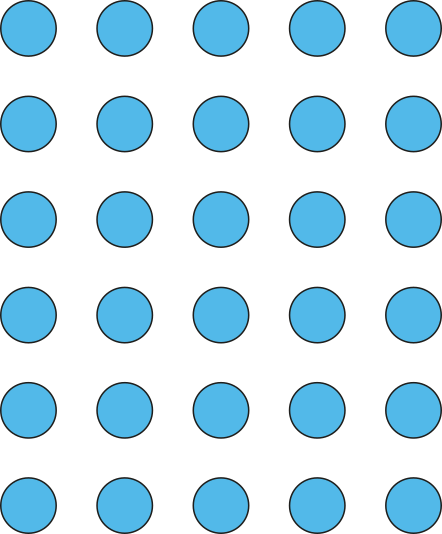 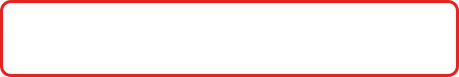 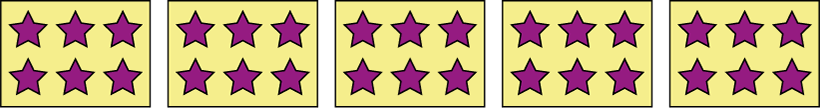 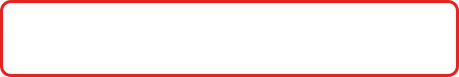 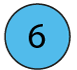 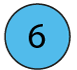 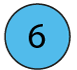 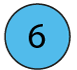 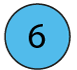 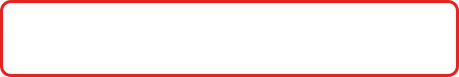 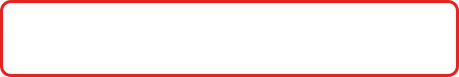 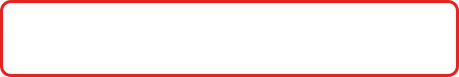 30
5  ×  6  =
5 groups of 6 is equal to 5, six times
I know that 5, six times, is equal to 30,
so I know that 5 groups of 6 is equal to 30.
[Speaker Notes: There are five sheets of stickers.
Each sheet contains six stickers.
How many stickers are there altogether?]
2.5 Commutativity, doubling and halving	  Step 1:7
10 bags of apples, 7 apples in each. How many apples?
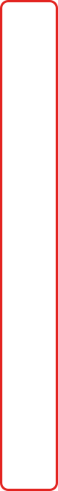 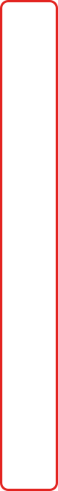 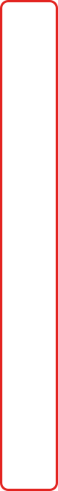 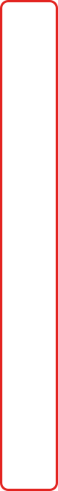 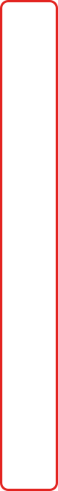 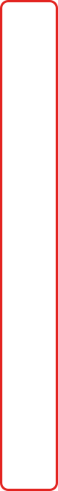 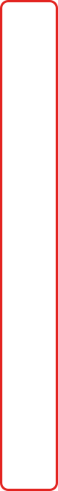 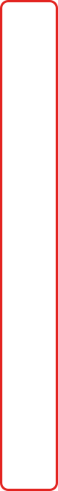 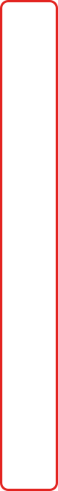 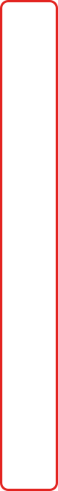 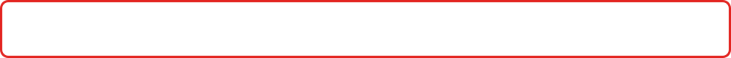 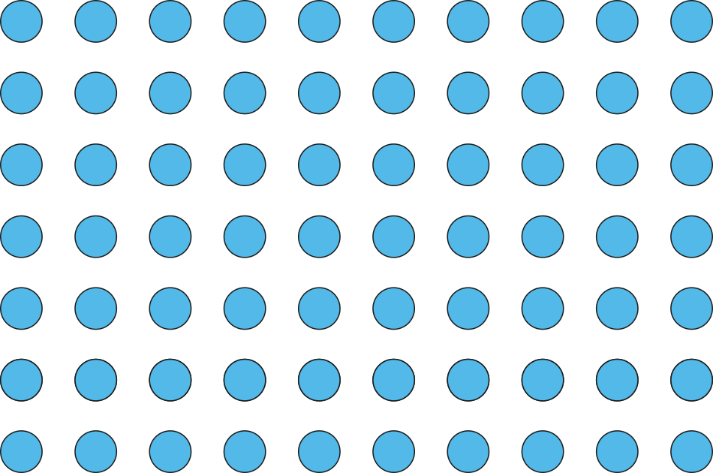 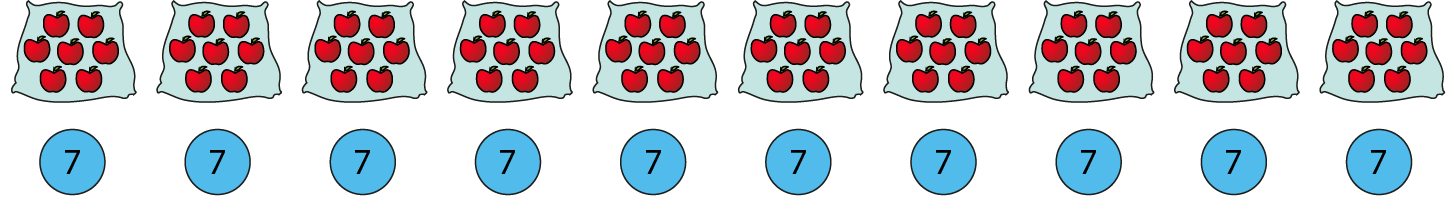 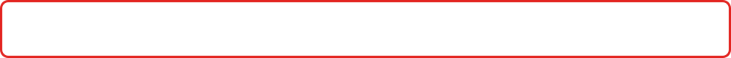 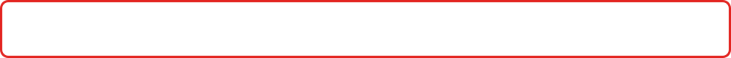 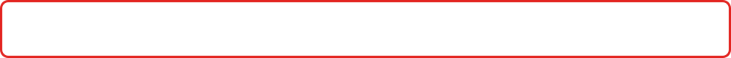 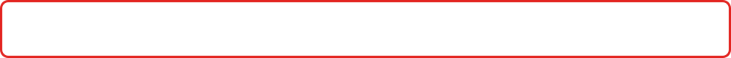 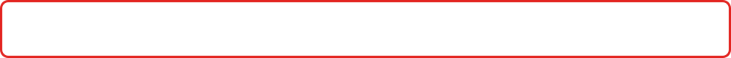 70
10  ×  7  =
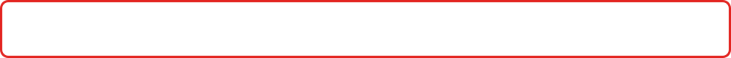 10 groups of 7 is equal to 10, seven times
I know that 10, seven times, is equal to 70,
so I know that 10 groups of 7 is equal to 70.
[Speaker Notes: There are ten bags of apples.
Each bag contains seven apples.
How many apples are there altogether?]
2.5 Commutativity, doubling and halving	  Step 1:8
There are 5 children. Each child has 4 conkers. How many conkers are there altogether?
There are 2 teams. Each team has12 bean bags. How many bean bagsare there altogether?
5 children each have 3 balloons.How many balloons is thisaltogether?
10 children each have 3 meatballson their plate. How many meatballsare there altogether?
10 times table
5 times table
2 times table
2.5 Commutativity, doubling and halving	  Step 1:8
Put each calculation in the correct column
5 × 4
2 × 9
7 × 5
10 × 12
6 × 2
10 × 8
12 × 5
2 × 7
3 × 10
5 × 11
2.5 Commutativity, doubling and halving	  Step 1:9
Write one equation to represent both pictures.
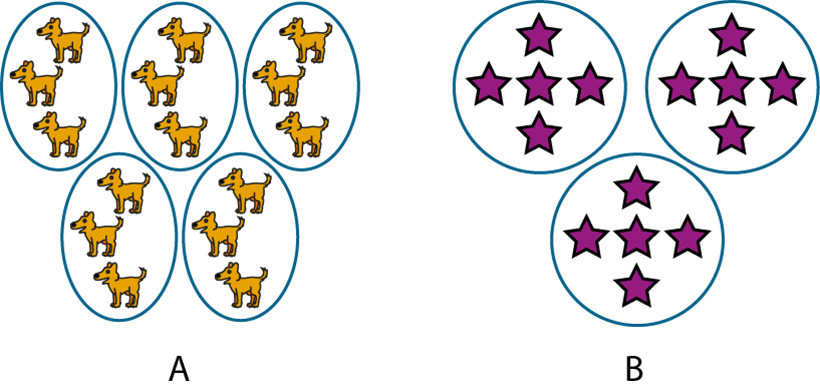 5 × 3 = 15
[Speaker Notes: Five threes are fifteen.
Five, three times is fifteen.]
2.5 Commutativity, doubling and halving	  Step 1:9
Write one equation to represent both pictures.
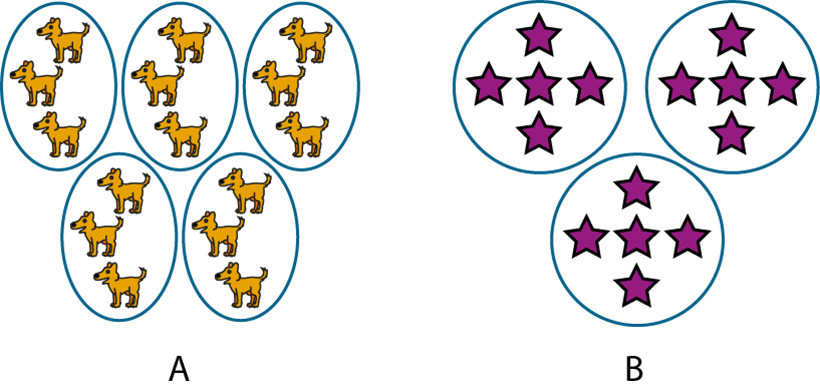 3 × 5 = 15
[Speaker Notes: Three, five times is fifteen.
Three fives are fifteen.]
2.5 Commutativity, doubling and halving	  Step 1:9
3 × 2 = 6
Draw an array to match the equation.
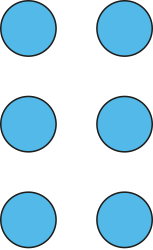 [Speaker Notes: This can represent:
Three groups of two
Three, two times]
2.5 Commutativity, doubling and halving	  Step 1:9
3 × 2 = 6
Complete the two pictures to match the equation.
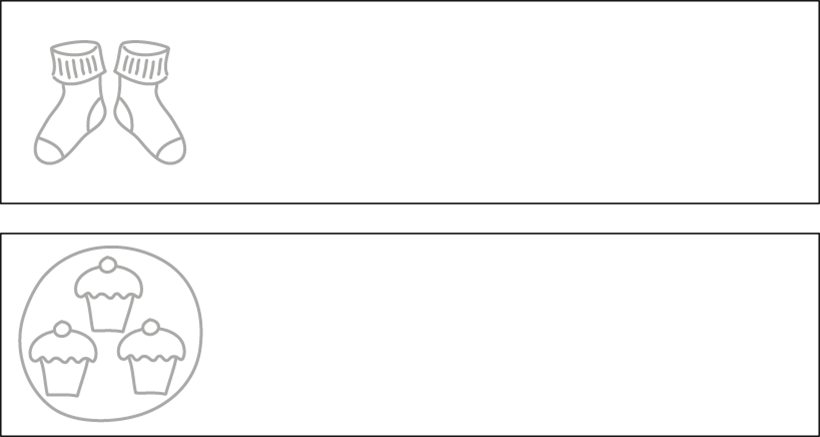 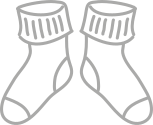 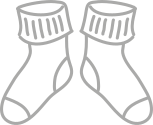 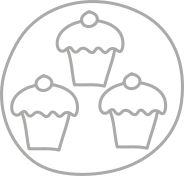 2.5 Commutativity, doubling and halving	  Step 1:9
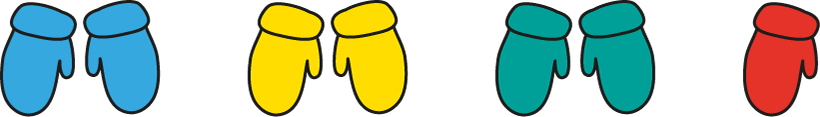 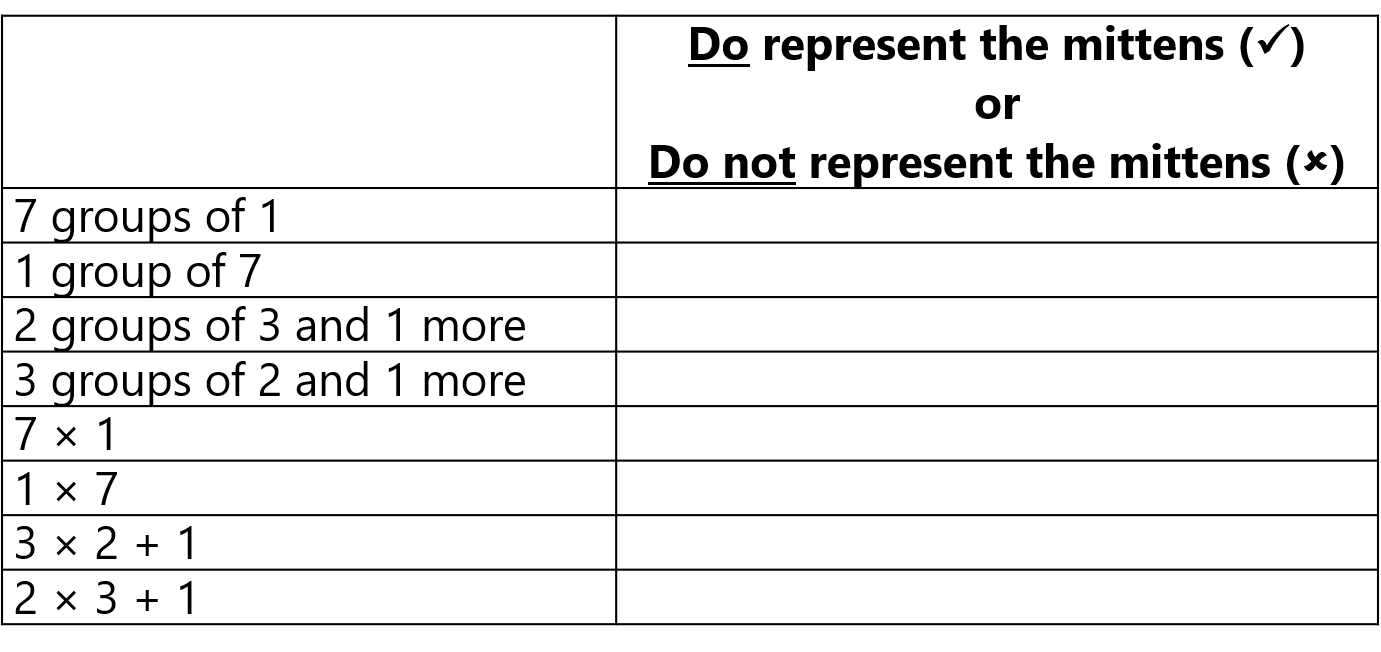 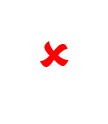 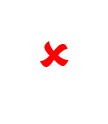 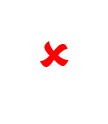 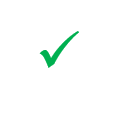 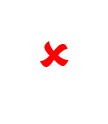 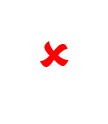 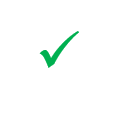 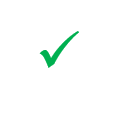 2.5 Commutativity, doubling and halving	  Step 1:10
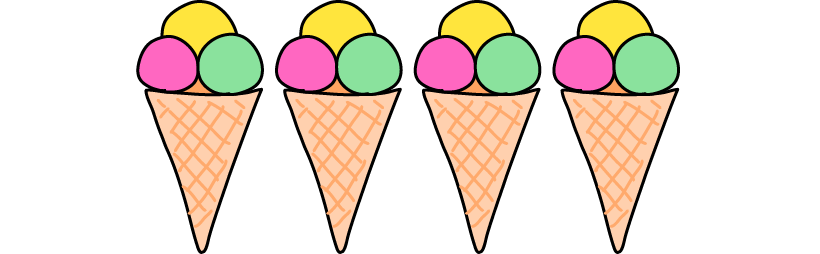 4 groups of 3
3 + 3 + 3 + 3 = 12
4 × 3 = 12
3, four times
3 × 4 = 12
2.5 Commutativity, doubling and halving	  Step 1:11
6 × 3 = 18
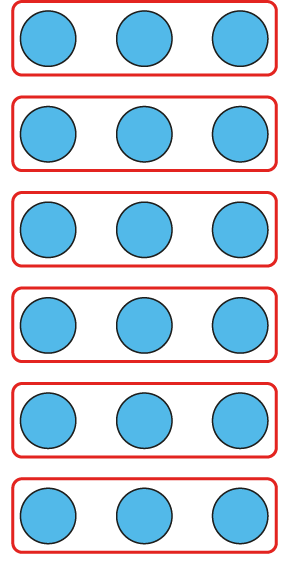 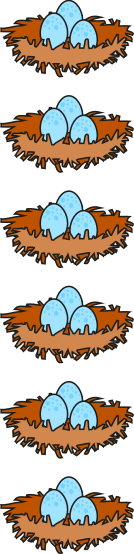 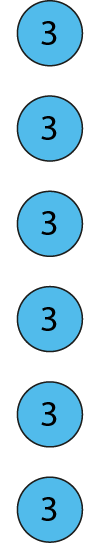 [Speaker Notes: There are some eggs in some nests. What situations can the equation represent?]
2.5 Commutativity, doubling and halving	  Step 1:11
6 × 3 = 18
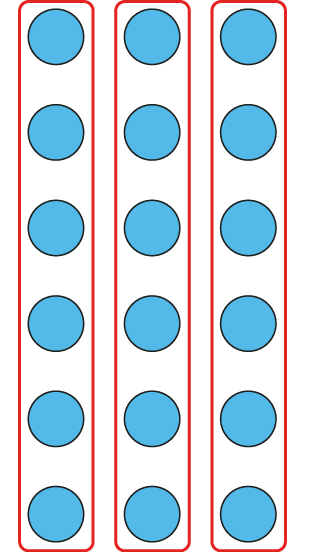 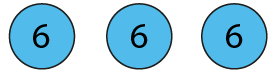 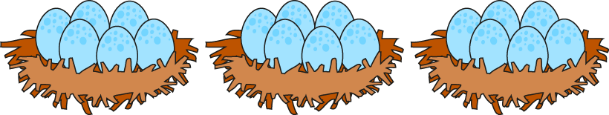 2.5 Commutativity, doubling and halving	  Step 1:11
6 × 3 = 18
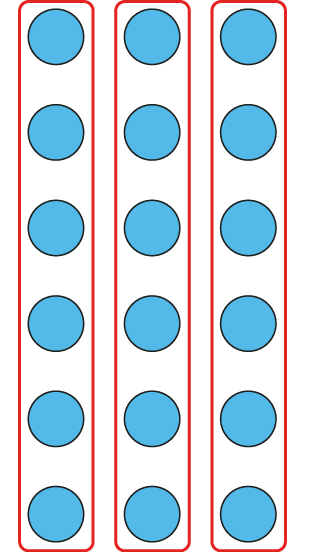 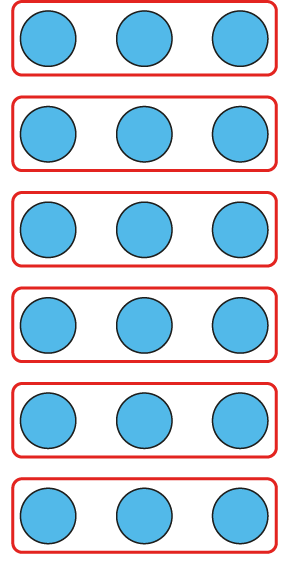 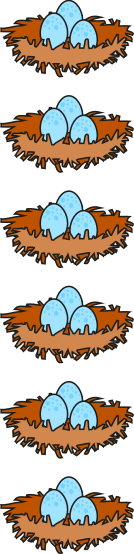 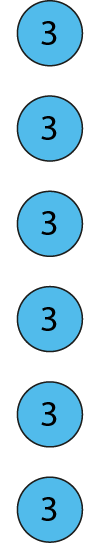 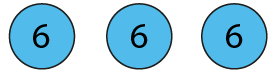 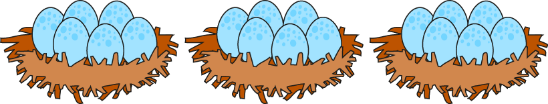 2.5 Commutativity, doubling and halving	  Step 1:12
Who has represented the picture correctly?
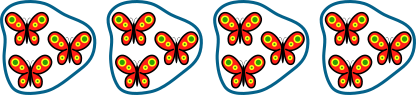 
Sally:
3 × 4

Ahmed:
4 × 3

Kumiko:
4 + 4 + 4
[Speaker Notes: Who has represented the picture correctly?
Note: Kumiko’s expression, whilst giving the correct total number of butterflies, does notrepresent the grouping shown in the picture.]
2.5 Commutativity, doubling and halving	  Step 1:13
6 × 1 = 6
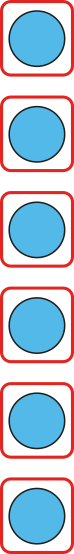 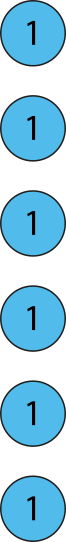 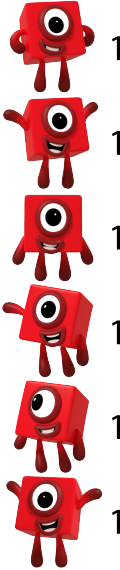 © 2017 Alphablocks Ltd.All rights reserved.
2.5 Commutativity, doubling and halving	  Step 1:13
6 × 1 = 6
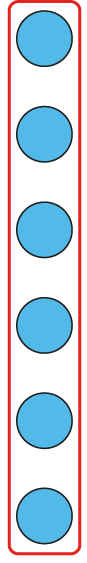 6
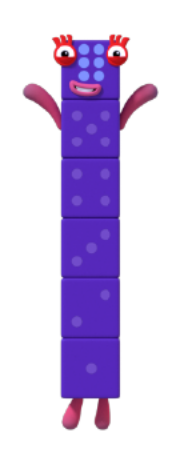 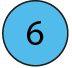 © 2017 Alphablocks Ltd.All rights reserved.
2.5 Commutativity, doubling and halving	  Step 1:13
6 × 1 = 6
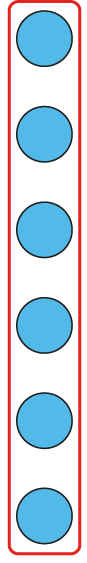 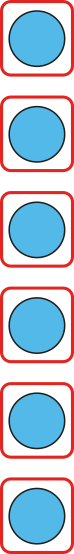 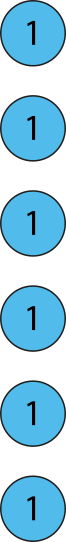 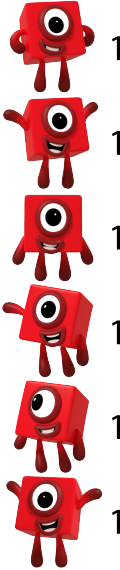 6
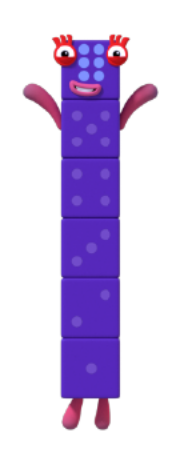 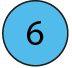 © 2017 Alphablocks Ltd.All rights reserved.
© 2017 Alphablocks Ltd.All rights reserved.
2.5 Commutativity, doubling and halving	  Step 1:13
1 × 5 = 5
1 group of 5
5, one time
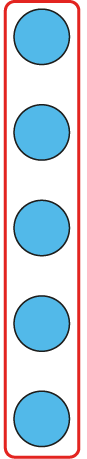 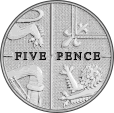 5 p
2.5 Commutativity, doubling and halving	  Step 1:13
1 × 5 = 5
5 groups of 1
1, five times
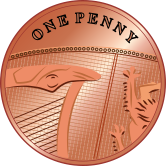 1 p
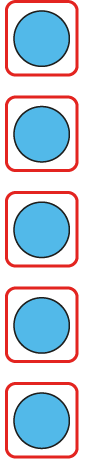 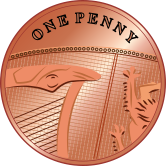 1 p
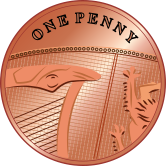 1 p
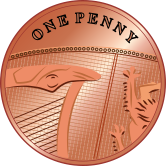 1 p
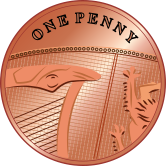 1 p
2.5 Commutativity, doubling and halving	  Step 1:13
1 × 5 = 5
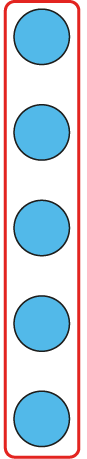 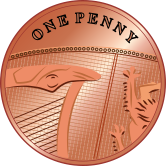 1 p
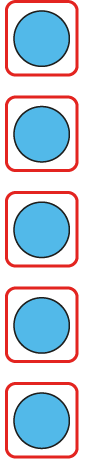 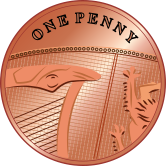 1 p
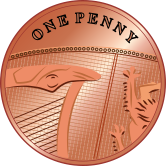 1 p
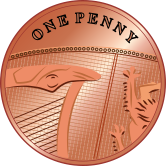 1 p
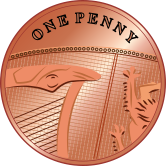 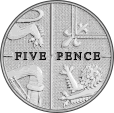 1 p
5 p
2.5 Commutativity, doubling and halving	  Step 2:1
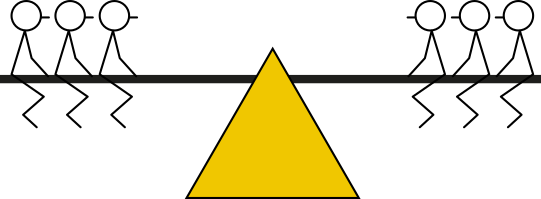 2 groups of 3
2 × 3 = 6
3, two times
3 × 2 = 6
3, doubled
3 + 3 = 6
2.5 Commutativity, doubling and halving	  Step 2:1
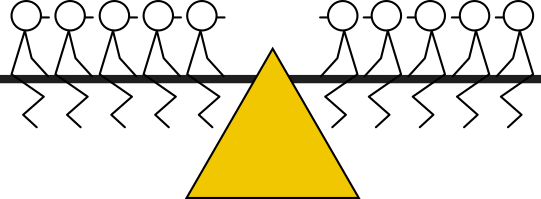 2 groups of 5
2 × 5 = 10
5, two times
5 × 2 = 10
5, doubled
5 + 5 = 10
2.5 Commutativity, doubling and halving	  Step 2:2
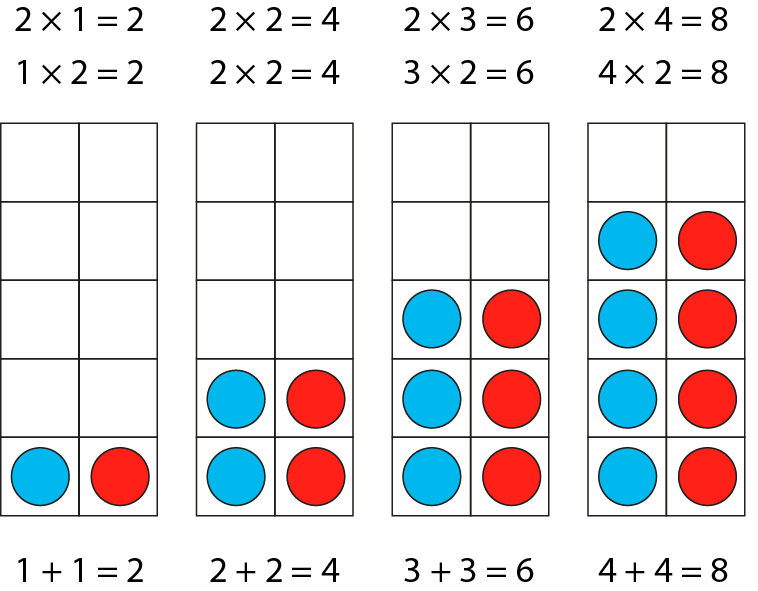 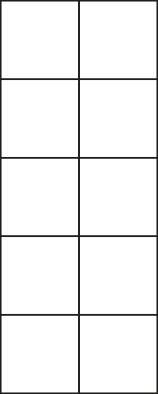 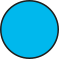 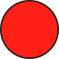 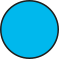 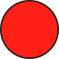 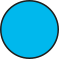 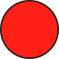 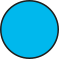 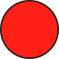 1 + 1 = 2
2 + 2 = 4
3 + 3 = 6
4 + 4 = 8
2
3
4
1
2
4
6
8
2 ×
=
× 2 =
2
3
4
1
2
4
6
8
2.5 Commutativity, doubling and halving	  Step 2:3
6
?
3
3
6
2  ×  3  =
2 groups of 3
3, two times
3, doubled
2.5 Commutativity, doubling and halving	  Step 2:4
There were 3 birds. Now there are double that number.How many birds now?
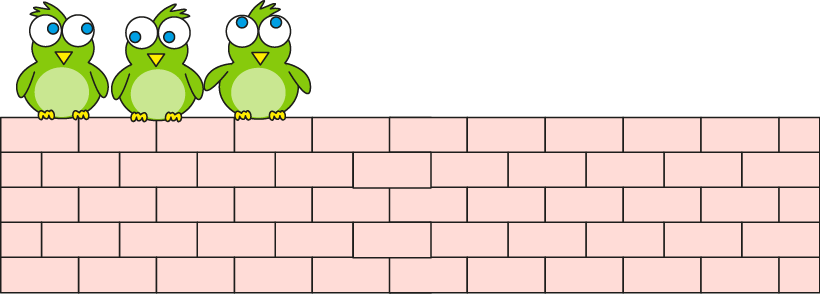 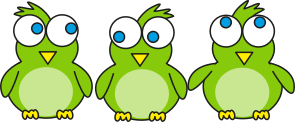 6
?
Double 3 is the same as2 groups of 3.
3
3
= 6
2 × 3
2 times 3 = 6
[Speaker Notes: This morning there were three birds on the wall.
Now there are double that number.
How many birds are on the wall now?]
2.5 Commutativity, doubling and halving	  Step 2:4
How much money does Kali have?
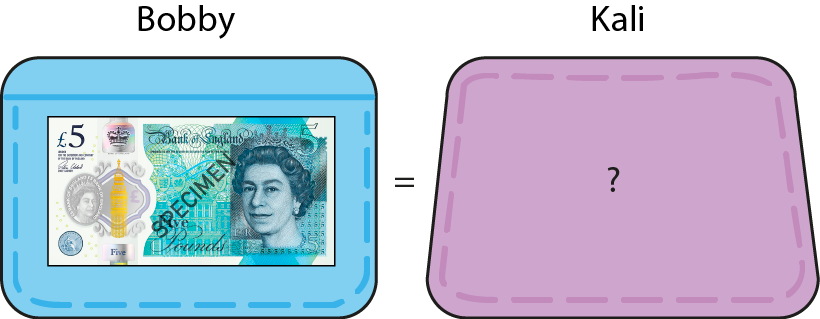 10
?
twice as muchas Bobby
£10
Twice as much means double.
5
5
= 10
2 × 5
2 times 5 = 10
double 5 = 10
[Speaker Notes: Bobby has £5. Kali has twice as much as Bobby. How much does Kali have?]
2.5 Commutativity, doubling and halving	  Step 2:5
10
8
6
4
2
5
1
2
3
4
5
1
2
3
4
2.5 Commutativity, doubling and halving	  Step 2:5
double 6
12
=  6  +  6
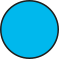 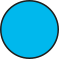 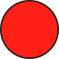 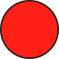 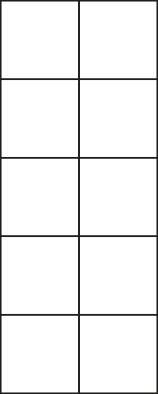 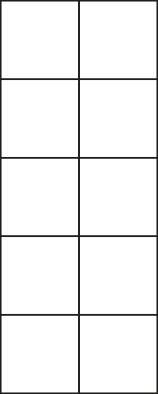 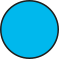 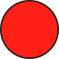 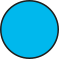 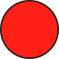 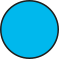 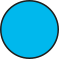 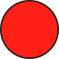 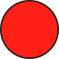 5 + 5 = 10
1 + 1 = 2
10 + 2 = 12
[Speaker Notes: Six is five plus one more, so double six is double five plus double one.]
2.5 Commutativity, doubling and halving	  Step 2:5
double 6
12
=  6  +  6
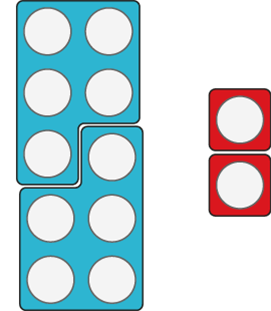 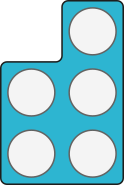 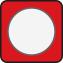 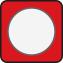 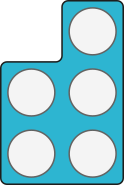 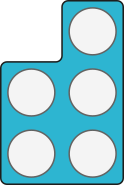 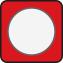 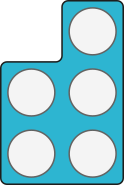 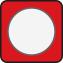 5 + 5 = 10
1 + 1 = 2
10 + 2 = 12
[Speaker Notes: Six is five plus one more, so double six is double five plus double one.]
2.5 Commutativity, doubling and halving	  Step 2:5
double 9
18
=  9  +  9
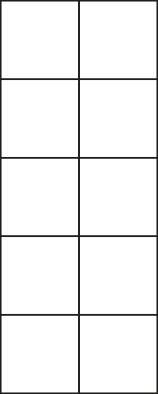 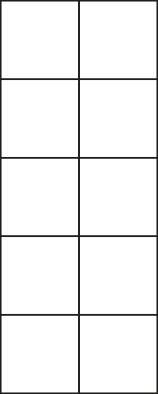 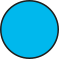 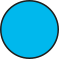 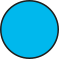 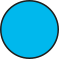 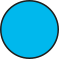 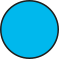 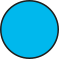 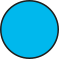 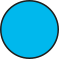 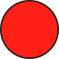 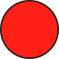 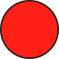 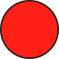 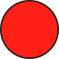 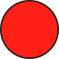 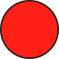 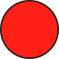 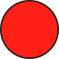 5 + 5 = 10
4 + 4 = 8
10 + 8 = 18
[Speaker Notes: Nine is five plus four more, so double nine is double five plus double four.]
2.5 Commutativity, doubling and halving	  Step 2:5
= 18
double 9 = 9 + 9
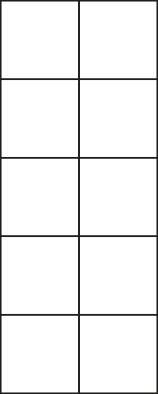 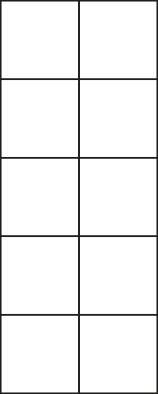 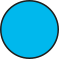 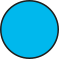 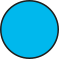 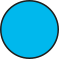 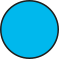 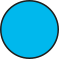 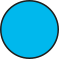 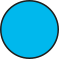 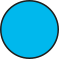 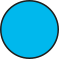 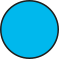 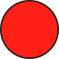 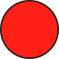 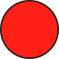 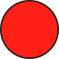 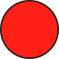 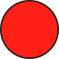 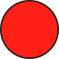 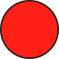 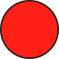 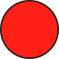 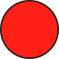 10 + 10 = 20
1 + 1 = 2
20 − 2 = 18
[Speaker Notes: Nine is ten minus one, so double nine is double ten minus double one.]
2.5 Commutativity, doubling and halving	  Step 2:6
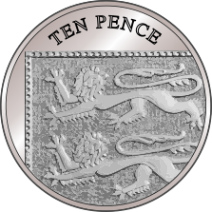 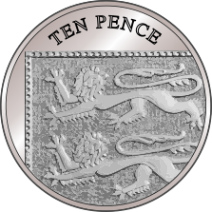 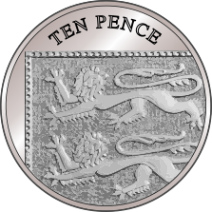 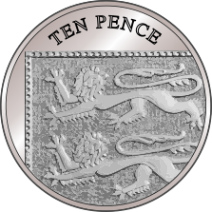 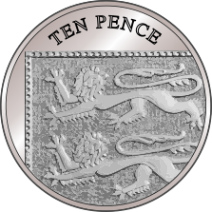 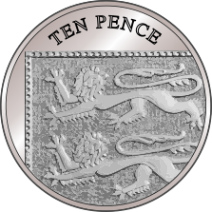 Double two 10s is four 10s.
Double three 10s is six 10s.
Double one 10 is two 10s.
Double 20 is 40.
Double 30 is 60.
Double 10 is 20.
20 + 20 = 40
30 + 30 = 60
10 + 10 = 20
2.5 Commutativity, doubling and halving	  Step 2:6
= 22
double 11
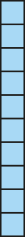 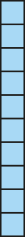 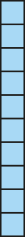 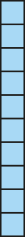 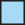 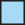 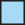 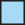 double 10
+ double 1
= 22
20 + 2
2.5 Commutativity, doubling and halving	  Step 2:6
= 24
double 12
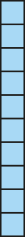 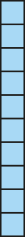 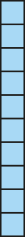 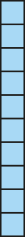 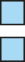 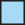 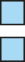 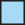 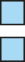 double 10
+ double 2
= 24
20 + 4
2.5 Commutativity, doubling and halving	  Step 2:6
= 26
double 13
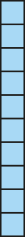 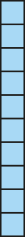 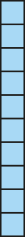 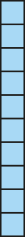 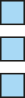 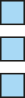 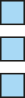 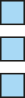 double 10
+ double 3
= 26
20 + 6
2.5 Commutativity, doubling and halving	  Step 2:6
= 28
double 14
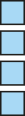 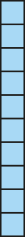 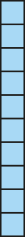 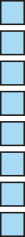 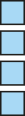 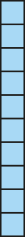 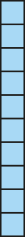 double 10
+ double 4
= 28
20 + 8
2.5 Commutativity, doubling and halving	  Step 2:6
= 30
double 15
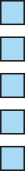 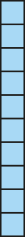 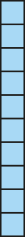 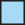 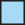 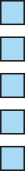 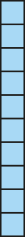 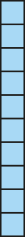 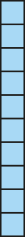 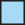 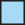 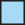 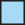 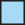 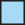 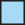 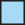 double 10
+ double 5
= 30
20 + 10
2.5 Commutativity, doubling and halving	  Step 2:6
= 50
double 25
10
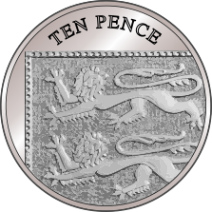 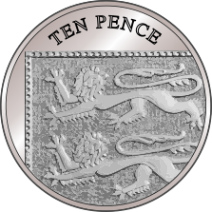 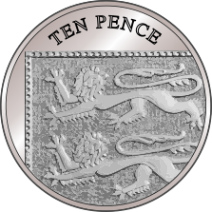 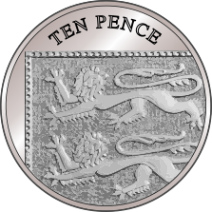 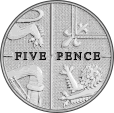 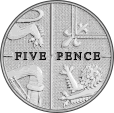 double 20 + double 5
40 + 10
= 50
2.5 Commutativity, doubling and halving	  Step 2:6
= 70
double 35
10
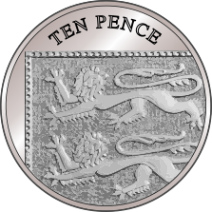 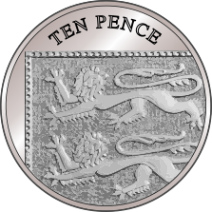 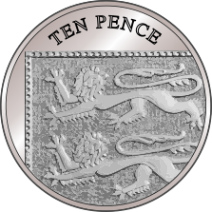 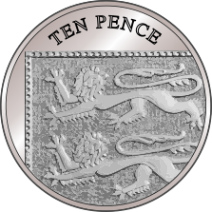 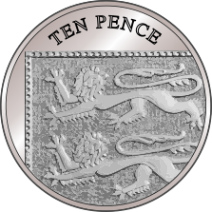 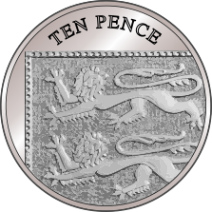 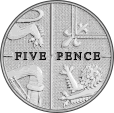 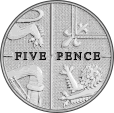 double 30 + double 5
60 + 10
= 70
2.5 Commutativity, doubling and halving	  Step 2:7
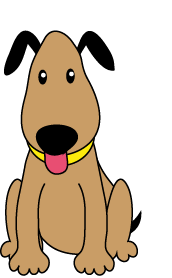 2 packets, 6 bones in each. How many bones?
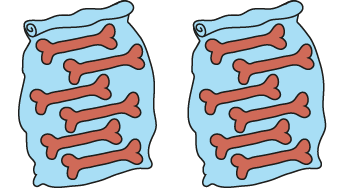 12
?
6
6
12
2  ×  6  =
Double 6 is 12, so 2 groups of 6 is 12.
[Speaker Notes: There are two packets of dog bones. There are six bones in each packet. How many bones are there altogether?]
2.5 Commutativity, doubling and halving	  Step 2:9
The parts are equal. Fill in the missing numbers.
10
?
?
5
5
[Speaker Notes: In all these diagrams the parts are equal. Fill in the missing numbers.]
2.5 Commutativity, doubling and halving	  Step 2:9
The parts are equal. Fill in the missing numbers.
?
20
10
10
[Speaker Notes: In all these diagrams the parts are equal. Fill in the missing numbers.]
2.5 Commutativity, doubling and halving	  Step 2:9
The parts are equal. Fill in the missing numbers.
?
14
7
7
[Speaker Notes: In all these diagrams the parts are equal. Fill in the missing numbers.]
2.5 Commutativity, doubling and halving	  Step 2:9
The parts are equal. Fill in the missing numbers.
?
6
3
3
[Speaker Notes: In all these diagrams the parts are equal. Fill in the missing numbers.]
2.5 Commutativity, doubling and halving	  Step 2:9
The parts are equal. Fill in the missing numbers.
?
12
?
6
6
[Speaker Notes: In all these diagrams the parts are equal. Fill in the missing numbers.]
2.5 Commutativity, doubling and halving	  Step 2:9
The parts are equal. Fill in the missing numbers.
1000
?
500
500
[Speaker Notes: In all these diagrams the parts are equal. Fill in the missing numbers.]
2.5 Commutativity, doubling and halving	  Step 2:9
The parts are equal. Fill in the missing numbers.
14
7
?
7
?
[Speaker Notes: In all these diagrams the parts are equal. Fill in the missing numbers.]
2.5 Commutativity, doubling and halving	  Step 2:9
The parts are equal. Fill in the missing numbers.
18
?
9
9
[Speaker Notes: In all these diagrams the parts are equal. Fill in the missing numbers.]
2.5 Commutativity, doubling and halving	  Step 2:9
Double 4 – true or false?

true
4 × 2
2.5 Commutativity, doubling and halving	  Step 2:9
Double 4 – true or false?

true
4 + 4
2.5 Commutativity, doubling and halving	  Step 2:9
Double 4 – true or false?
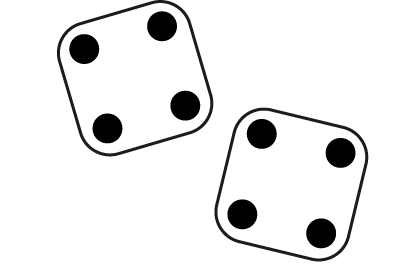 
true
2.5 Commutativity, doubling and halving	  Step 2:9
Double 4 – true or false?
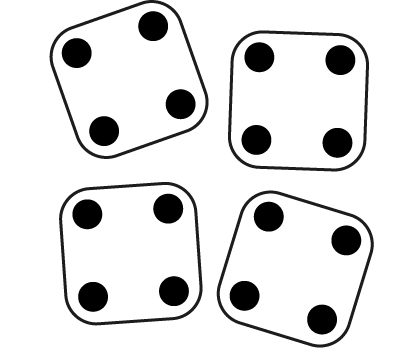 
false
2.5 Commutativity, doubling and halving	  Step 2:9
Double 4 – true or false?

true
2 × 4
2.5 Commutativity, doubling and halving	  Step 2:9
Double 4 – true or false?
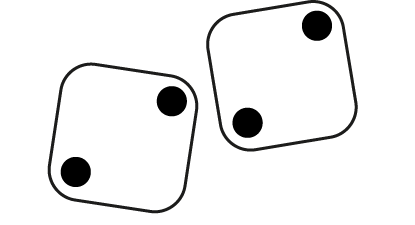 
false
2.5 Commutativity, doubling and halving	  Step 2:9
There are double the number of children outside
as there are inside. There are 20 children outside.
Which diagram shows this?
40
20
20
20
10
10
2.5 Commutativity, doubling and halving	  Step 2:9
This diagram shows doubling, because there are two parts.
True or false?
?

false
9
6
2.5 Commutativity, doubling and halving	  Step 3:1
whole
half
half
2.5 Commutativity, doubling and halving	  Step 3:1
How many is half of 6 children?
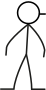 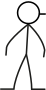 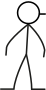 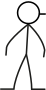 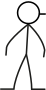 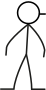 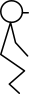 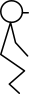 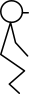 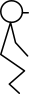 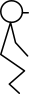 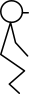 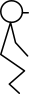 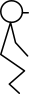 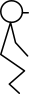 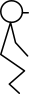 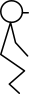 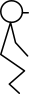 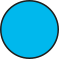 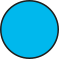 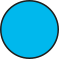 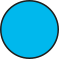 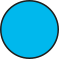 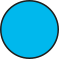 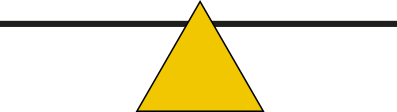 3
2  ×          =  6
3
×  2  =  6
[Speaker Notes: There are six children who want to play on the seesaw.
Half of the children should sit on each side.
How many is half of six children?]
2.5 Commutativity, doubling and halving	  Step 3:2
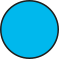 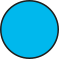 2
1
1
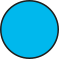 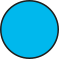 Half of 2 is equal to 1.
Double 1 is equal to 2.
2.5 Commutativity, doubling and halving	  Step 3:2
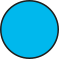 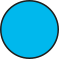 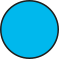 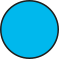 4
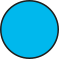 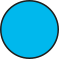 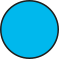 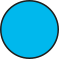 2
2
Half of 4 is equal to 2.
Double 2 is equal to 4.
2.5 Commutativity, doubling and halving	  Step 3:2
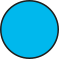 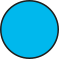 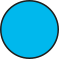 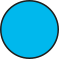 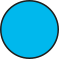 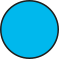 6
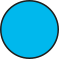 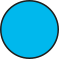 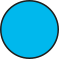 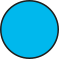 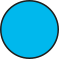 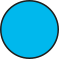 3
3
Half of 6 is equal to 3.
Double 3 is equal to 6.
2.5 Commutativity, doubling and halving	  Step 3:3
2
1
1
2 × 1 = 2
Half of 2 is equal to 1.
Double 1 is equal to 2.
2.5 Commutativity, doubling and halving	  Step 3:3
4
2
2
2 × 2 = 4
Half of 4 is equal to 2.
Double 2 is equal to 4.
2.5 Commutativity, doubling and halving	  Step 3:3
6
3
3
2 × 3 = 6
Half of 6 is equal to 3.
Double 3 is equal to 6.
2.5 Commutativity, doubling and halving	  Step 3:3
8
4
4
2 × 4 = 8
4
Half of 8 is equal to       .
4
Double        is equal to 8.
2.5 Commutativity, doubling and halving	  Step 3:3
2
4
1
1
2
2
2 × 1 = 2
2 × 2 = 4
half of 2 = 1
half of 4 = 2
double 1 = 2
double 2 = 4
6
8
3
3
4
4
2 × 3 = 6
2 × 4 = 8
half of 6 = 3
half of 8 = 4
double 3 = 6
double 4 = 8
2.5 Commutativity, doubling and halving	  Step 3:3
double
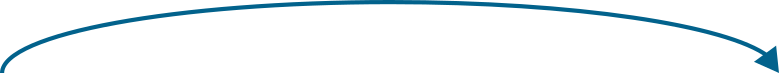 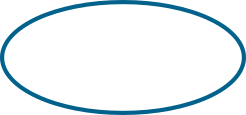 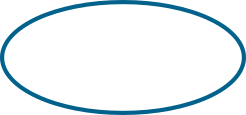 factor
×
2
=
product
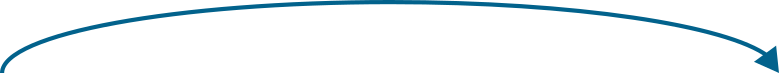 half
2.5 Commutativity, doubling and halving	  Step 3:3
double
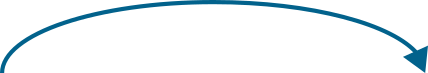 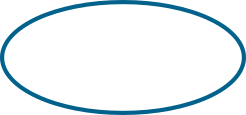 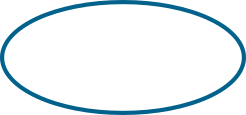 2
×
factor
=
product
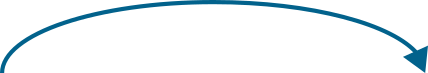 half
2.5 Commutativity, doubling and halving	  Step 3:4
There were 6 birds.
Now there are half that number.
How many birds now?
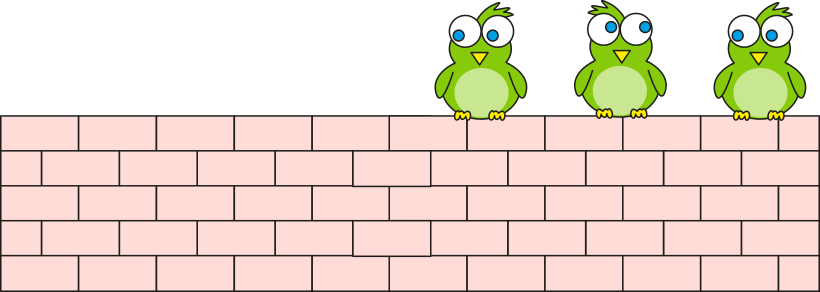 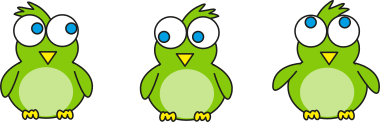 6
?
?
3
3
Half that number of birds.
2, three times, is equal to 6.
3, twice is equal to 6.
3
3
2  ×          =  6
×  2  =  6
[Speaker Notes: This morning there were six birds on the wall.
Now there are half that number.
How many birds are on the wall now?]
2.5 Commutativity, doubling and halving	  Step 3:5
= 4
half of 8
8
4
4
4
4
Double        is equal to 8; so half of 8 is equal to        .
2.5 Commutativity, doubling and halving	  Step 3:5
= 6
half of 12
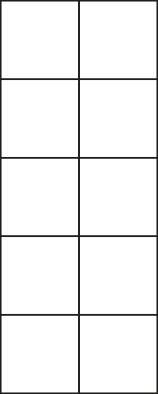 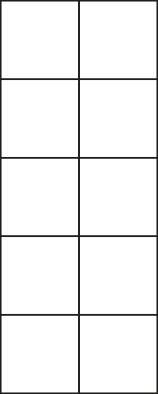 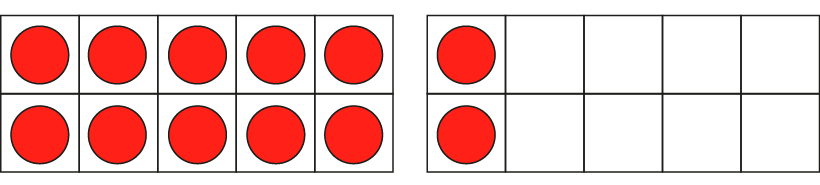 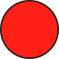 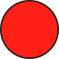 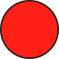 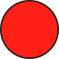 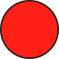 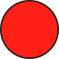 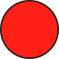 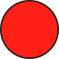 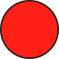 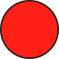 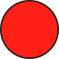 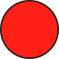 +
half of 2
half of 10
5
+
1
=      6
2.5 Commutativity, doubling and halving	  Step 3:6
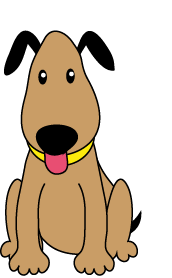 12 bones, 2 equal packs.
How many in each pack?
12
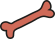 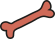 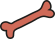 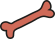 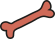 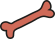 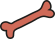 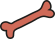 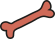 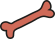 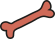 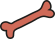 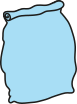 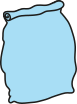 ?
6
?
6
?
?
6
2  ×          =  12
6
×  2  =  12
[Speaker Notes: There are two packs of bones.
There are twelve bones altogether.
How many bones are there in each pack?
One of the factors is 2, so the other factor is half of the product.
Half of the biscuits are in each pack.
I know that half of 12 is equal to 6. 
So there are 6 biscuits in each pack.]
2.5 Commutativity, doubling and halving	  Step 3:6
Each money-box has the same amount of money.
How much is in each?
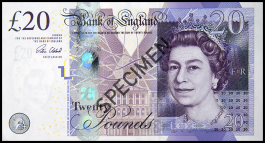 20
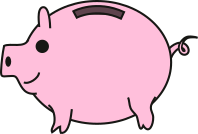 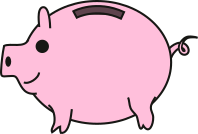 ?
10
?
10
£10
?
£10
?
10
2  ×          =  20
10
×  2  =  20
[Speaker Notes: Emily has £20 in total, kept in two money-boxes.
Each money-box contains the same amount of money.
How much is in each money-box?]
2.5 Commutativity, doubling and halving	  Step 3:8
True or false – half of 10?
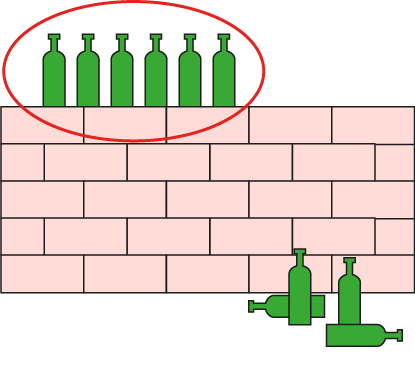 

true
true


false
false
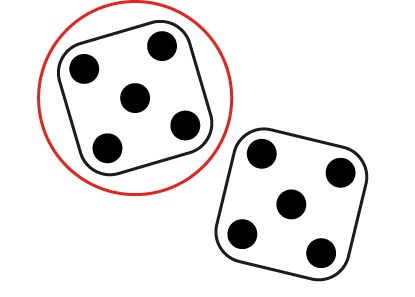 20
5
2.5 Commutativity, doubling and halving	  Step 3:8
Half of these ducks are mine.
How many ducks do I have?
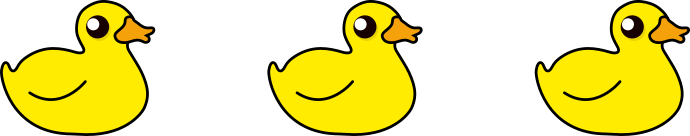 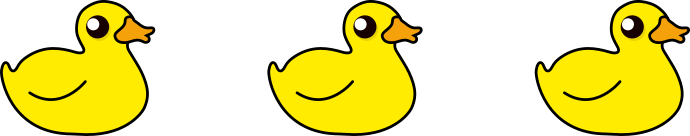 3
2.5 Commutativity, doubling and halving	  Step 3:9
Fill in the gaps in the table.
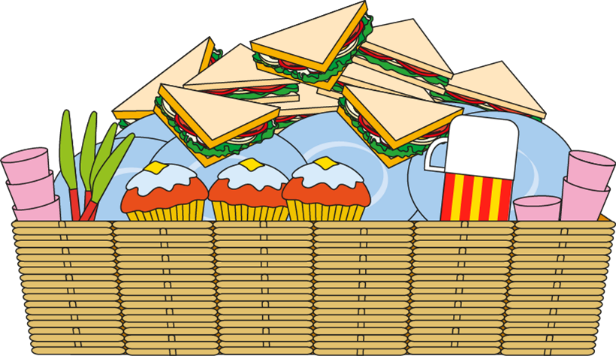 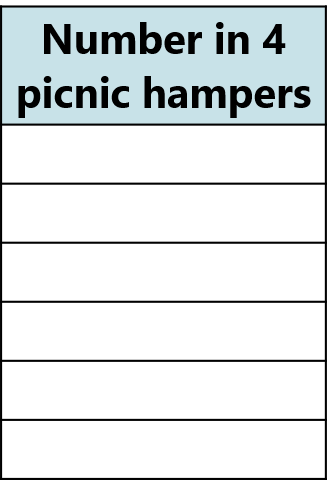 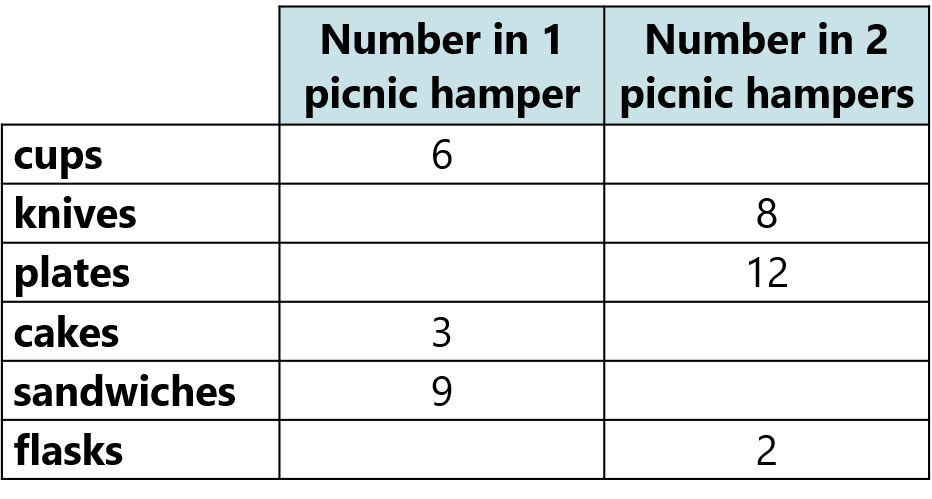 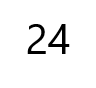 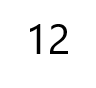 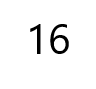 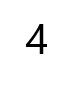 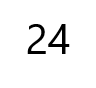 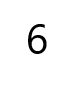 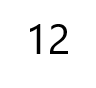 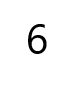 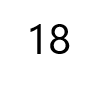 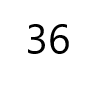 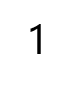 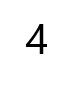 2.5 Commutativity, doubling and halving	  Step 4:1
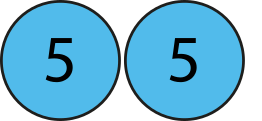 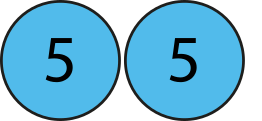 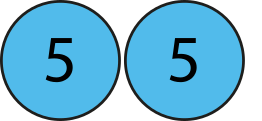 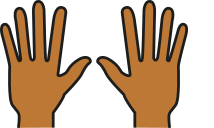 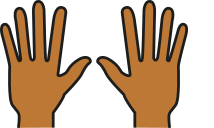 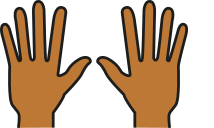 10
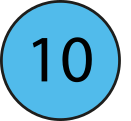 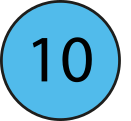 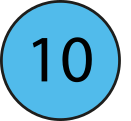 5
5
For every 1 group of 10 there are 2 groups of 5.
2.5 Commutativity, doubling and halving	  Step 4:1
[Speaker Notes: Products in the ten times table are also in the five times table.]
2.5 Commutativity, doubling and halving	  Step 4:1
[Speaker Notes: Even multiples of five are also multiples of ten.]
2.5 Commutativity, doubling and halving	  Step 4:2
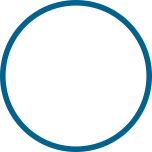 2
×
5
=
10
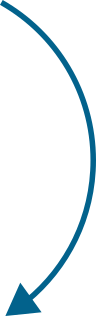 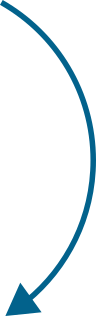 half
double
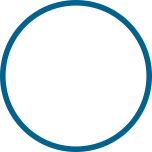 2
×
10
=
20
2.5 Commutativity, doubling and halving	  Step 4:3
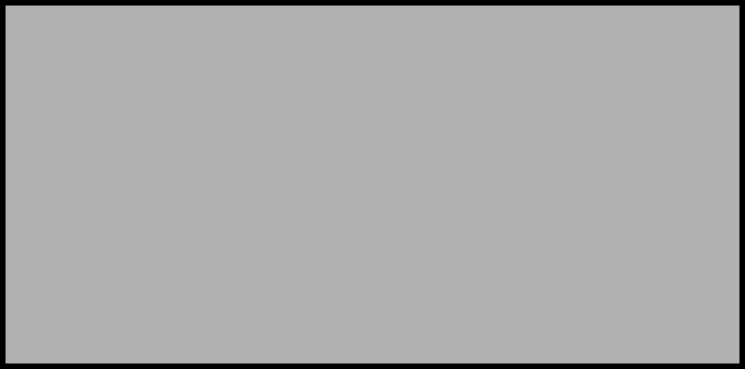 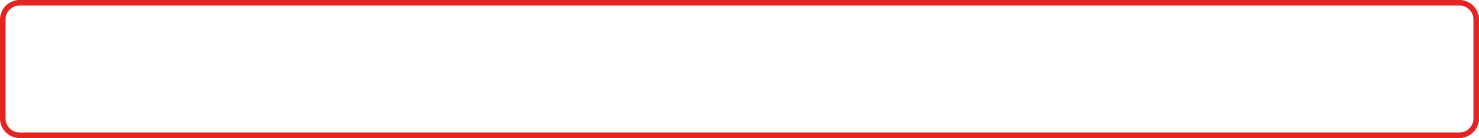 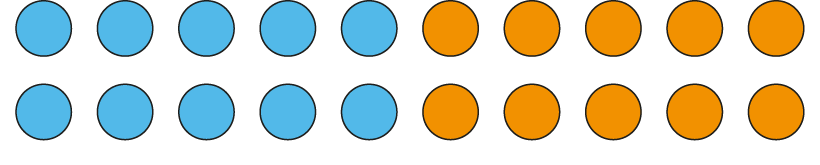 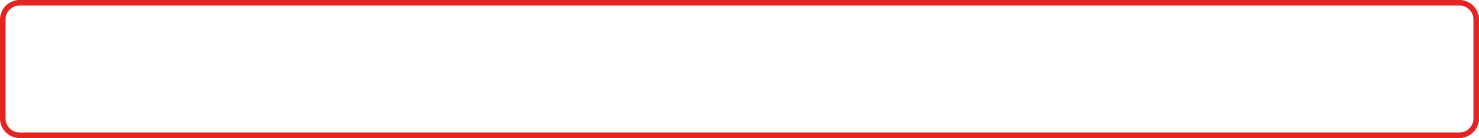 2 × 10 = 20
two 10s are 20
10 × 2 = 20
10, two times, is 20
2 × 5 = 10
two 5s are 10
5 × 2 = 10
5, two times, is 10
10 is double 5, so two 10s is double two 5s.
5 is half of 10, so two 5s is half of two 10s.
2.5 Commutativity, doubling and halving	  Step 4:3
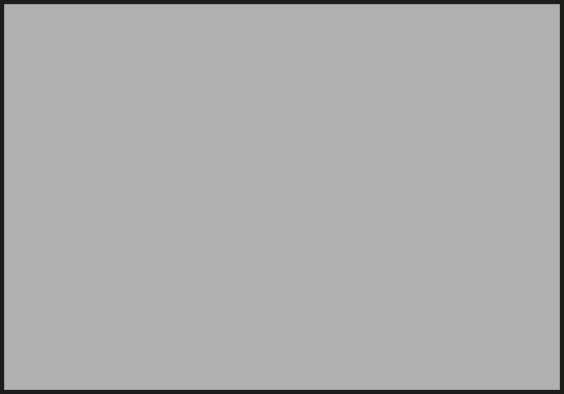 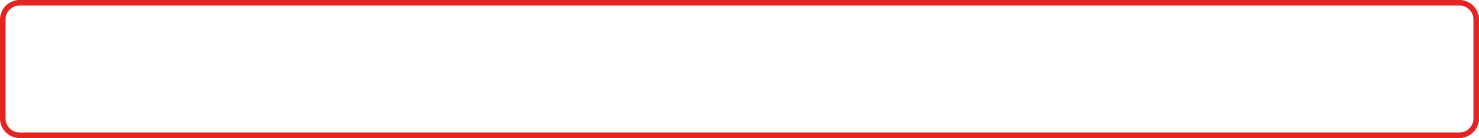 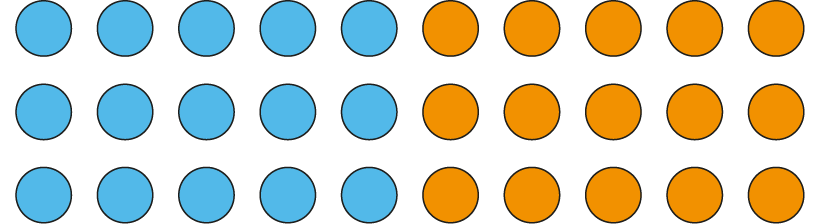 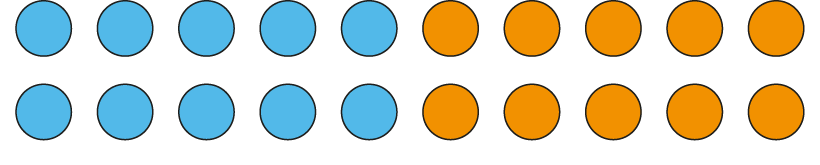 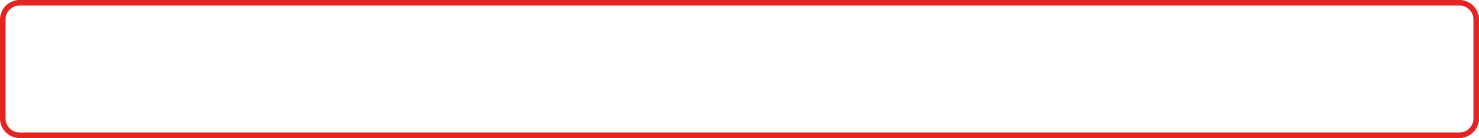 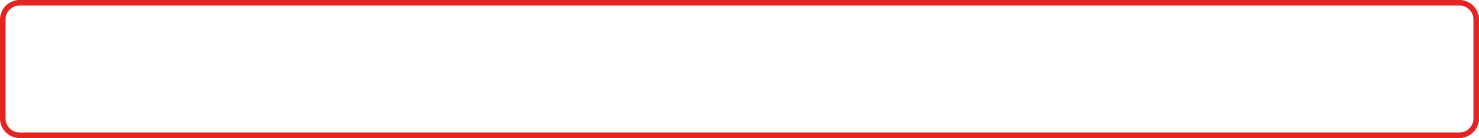 3 × 10 = 30
three 10s are 30
10 × 3 = 30
10, three times, is 30
3 × 5 = 15
three 5s are 15
5 × 3 = 15
5, three times, is 15
10 is double 5, so three 10s is double three 5s.
5 is half of 10, so three 5s is half of three 10s.
2.5 Commutativity, doubling and halving	  Step 4:4
How much money does Martin have altogether?
Felicity
Martin
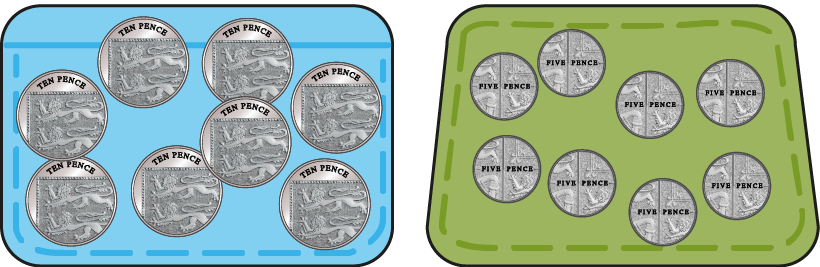 eight 10 p coins
eight 5 p coins
80 p
40 p
? p
Felicity: 8 × 10 = 80
40
Martin: 8 × 5 =
5 is half of 10, so eight 5s is half of eight 10s.
Half of 8 is 4, so half of eight 10s is four 10s.
[Speaker Notes: Felicity has eight ten-pence coins; she has 80 p altogether.
Martin has eight five-pence coins.
How much money does Martin have altogether?]
2.5 Commutativity, doubling and halving	  Step 4:5
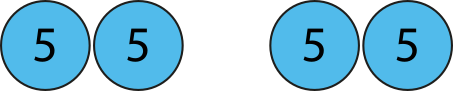 4 × 5 = 20
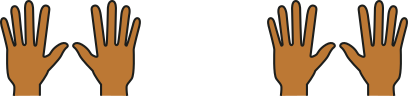 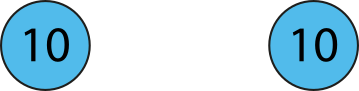 2 × 10 = 20
four 5s
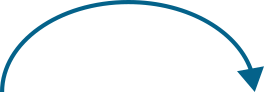 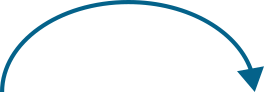 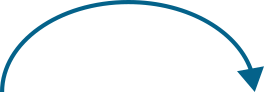 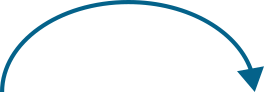 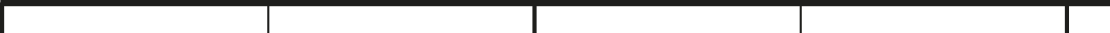 0
5
10
15
20
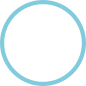 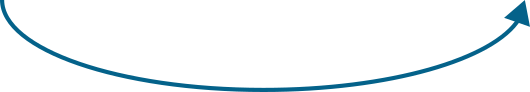 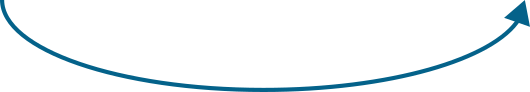 two 10s
2.5 Commutativity, doubling and halving	  Step 4:6
How many 10 p coins does Bo have?
Olaf’s money
Bo’s money
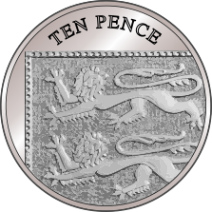 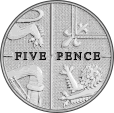 6  ×
3
=
×
3
×  10
6  ×  5  =
6 times 5 is equal to half of 6 times 10.
[Speaker Notes: Olaf has six five-pence coins.
Bo has some ten-pence coins.
Olaf and Bo have the same amount of money.
How many ten-pence coins does Bo have?]